ORCID: ADDING VALUE TO THE GLOBAL 
RESEARCH COMMUNITY
ILIDE CONFERENCE, JASNÁ, SLOVAKIA | 8 APRIL 2019
Ivo Wijnbergen
Manager, EMEA Engagement
i.wijnbergen@orcid.org 
orcid.org/0000-0001-5540-748X
Open
Researcher and 
Contributor 
IDentifier
WHAT IS ORCID?
An identifier for researchers
A registry
A set of standard procedures for connecting researchers to their affiliations and activities
A committed community building connectors
An international-scale open research effort
ORCID IS OPEN
Non-profit and platform-neutral 
International service that integrates with other researcher identifiers 
Registry use is free for individuals
Independent non-profit membership organization 
Open data, software, APIs, and documentation
Current Worldwide ORCID Adoption
Over 6 million registered users
1000+ Member Organizations
21 Consortia worldwide
*As per April 1st 2019, ORCID data
[Speaker Notes: 2018 was the year that we passed 5m users and 1000 members. 2019 will be another year of first’s for us, as we are set to become financially self-sustaining as an organisation, and we will pass the 6m users mark. We’re very proud to be part of this community and being in a position where we are contributing to more trust,  transparency and efficiency research.]
RESEARCHERS
ORCID PUTS THE RESEARCHER IN CONTROL
Researchers sign in to their ORCID account to:
Connect their iD to research systems
Control who can access their information and what they can do with it
Choose what information to make public
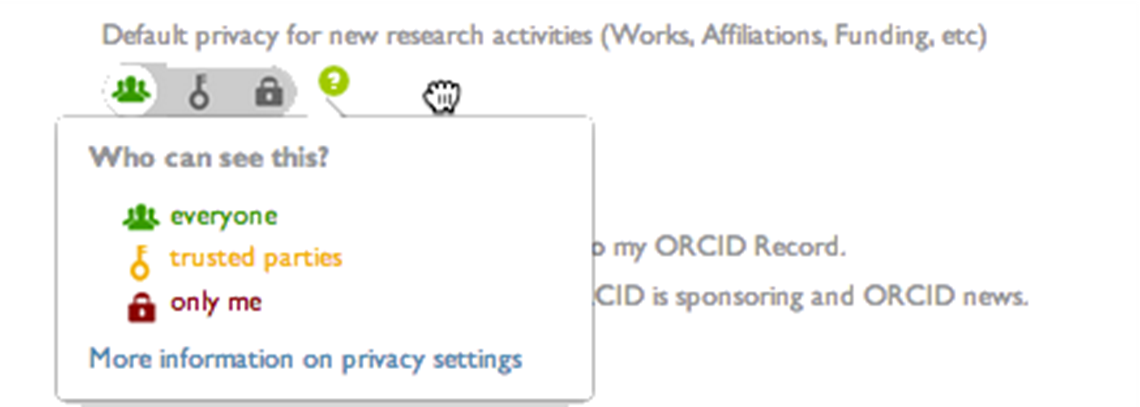 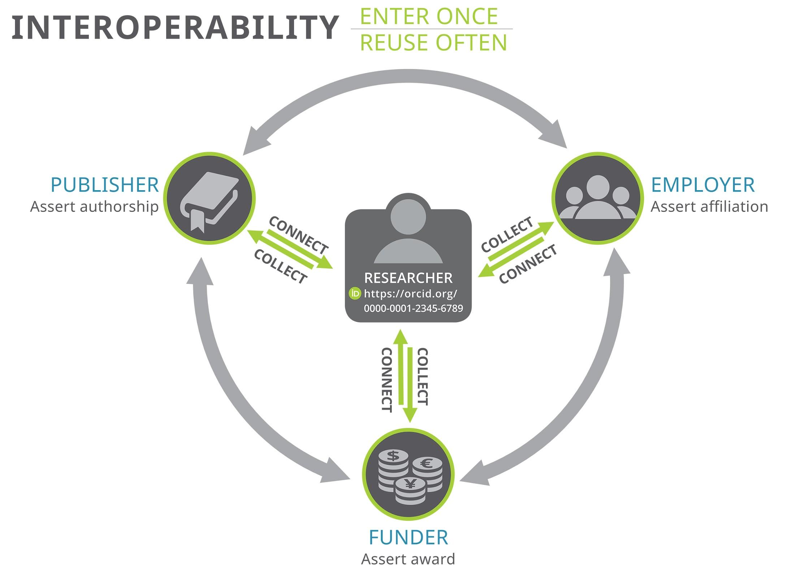 2019: THE YEAR OF THE RESEARCHER
Enhancing ORCID records to show more activities, contributions, and affiliations.
Enable researchers to display richer pictures of more kinds of career.
INFRASTRUCTURE: 
TRUSTED ASSERTIONS
Assertion Assurance & Transparency
Establish ORCID as a credible hub for asserting and re-using researcher information.
Encourage the re-use of data in ORCID records by helping data “re-users” to assess the trustworthiness of assertions. (RIPEN) 
Explore ways of easing reporting to funders and supporting organizations. (ORBIT)
[Speaker Notes: Project ORBIT: ORID Reducing Burden and Improving TransparencyBuild and test ORCID integration in funding workflows, and help to find shared solutions to common problems.]
STRATEGIC RELATIONSHIPS:
3 KEY GLOBAL PROJECTS
ACADEMIA & BEYOND
ACADEMIA & BEYOND
2019 strategic project to expand understanding, use, and adoption of ORCID in Arts & Humanities (phase 1) and Clinical Medicine (phase 2) communities

APPROACH
Analyse ORCID adoption in each community
Form steering group of community experts globally
Implement user journey project to understand researcher workflows 
Interview community experts about their own experience of ORCID and the needs of their communities
ORCID
Reducing 
Burden and
Improving
Transparency
Funders wield the power to improve the value and openness of research information.
Unique researcher identifiers have the potential to bring efficiency and transparency to the creation and re-use of that information.
ORBIT: AN OVERVIEW
The initial focus is on:
Automatically populating funding applications with CV and career information + Benefits the Researcher & Funder
Sharing grant funding information via the ORCID Registry + Builds trust and transparency
Extending the availability of research information, and making it easier to re-use+ Builds trust and transparency
ORCID FUNDER OPEN LETTER
An open letter from funders to indicate their intent to integrate ORCID into their grant management workflows has now been signed by 11 funding organizations.

Signatories “commit to implementing ORCID iDs in accordance with their best practice guidelines for funders. We encourage other funders to join us in this initiative. We hope that our action inspires the community, including researchers, scholars, scientists, and research institutions, as well as other funding bodies, to join us in adopting ORCID.”
https://orcid.org/organizations/funders/open-letter
RESEARCH INFORMATION PLATFORM ENGAGEMENT
RIPEN
We care about three relationships in an assertion:  
Item origin - whoever published the activity or is the affiliated party  
Assertion origin - whoever collects the ORCID iD and makes the connection to an item
Source - whoever adds the information to the researcher’s ORCID record 
RIPEN will enable authenticated ORCID iD collection and secure cross-platform sharing of ORCID permission tokens (using JSON Web tokens)



Blog
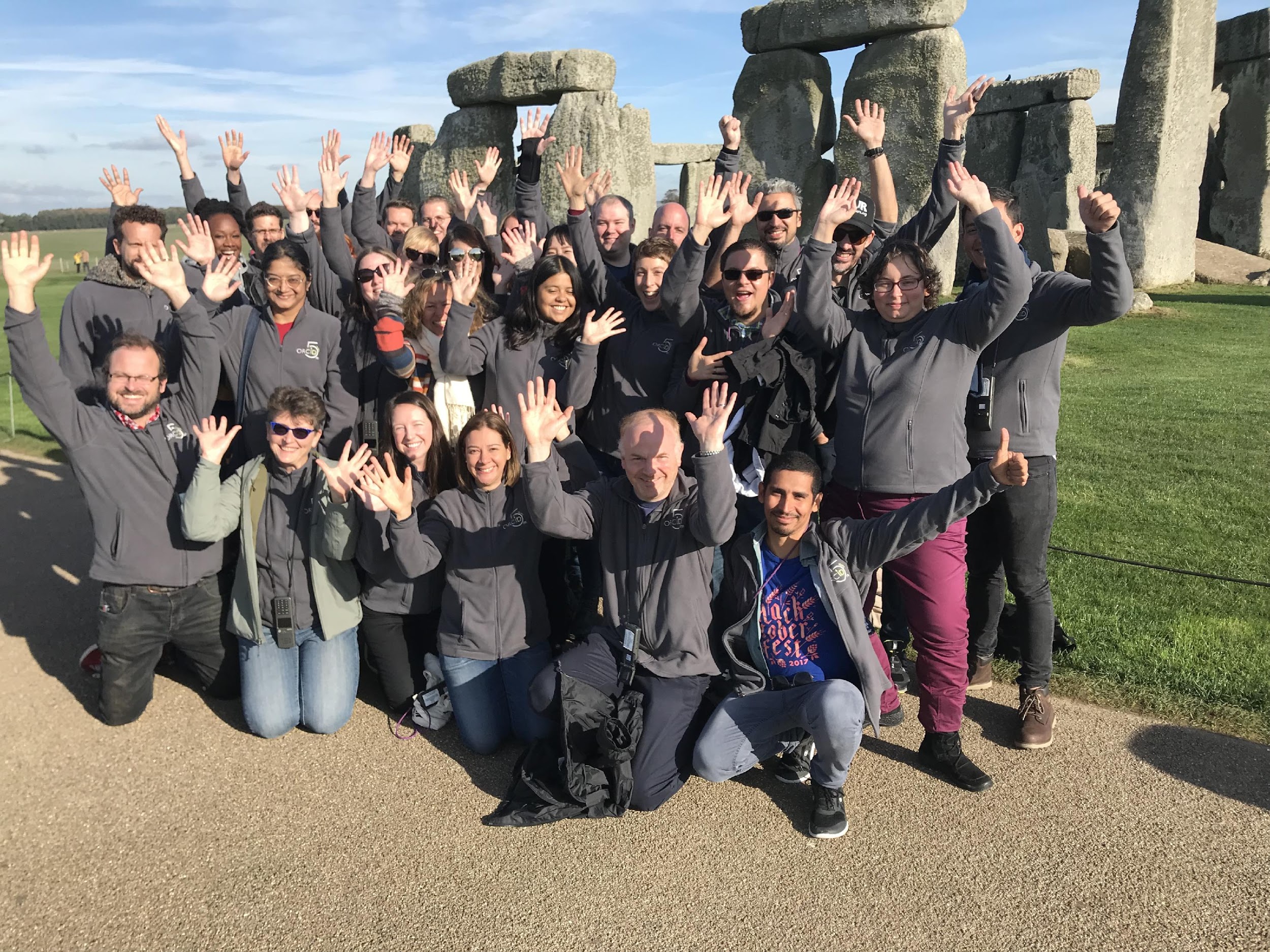 THANK YOU!
Ivo Wijnbergen - Manager, EMEA Engagement
i.wijnbergen@orcid.org - orcid.org/0000-0001-5540-748X
[Speaker Notes: Ending with Special thanks from all the ORCID, 30 people serving more than 6 million user in one way or another. So a big thank you from all the ORCID team because without the support of members and the research community ORCID would never exist.]
Useful Links
2019 Project Roadmap 
ORCID for research organizations
Learn more about membership
Publishers Open Letter
Funders Open Letter
ORCID Blog